Growing the Rural ChurchPresentation for Education Team				November 2017
Growing the Rural Church: Mission Statement

Growing the Rural Church works with rural Mission Communities to develop their resources to enable them to grow in prayer, make new disciples and serve the people of Devon with joy.

We do this by supporting rural Mission Communities to partner with their local communities and external agencies to find sustainable missional, community, commercial or cultural uses for their church buildings, which benefit the whole community. 

When we do this, we ensure that
the public spaces offered by our 
rural church buildings, both for 
worship and extended missional, 
community, commercial or cultural 
use, are sustainably managed and 
remain open and available. 
Relationships between our rural 
churches and their local communities are strengthened, and more people are drawn into the life of our rural Mission Communities.
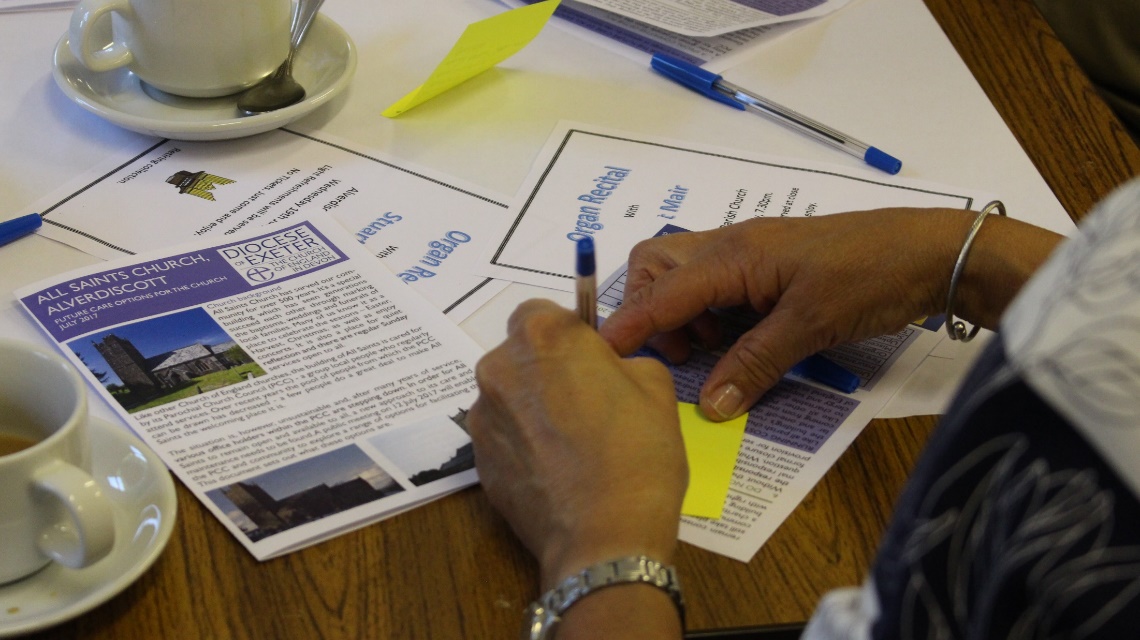 [Speaker Notes: 7 years
1.8 million in funding]
Growing the Rural Church: Pilot Projects

To develop models of best practice and 
to inform the project’s future progress 
we are running a number of pilots
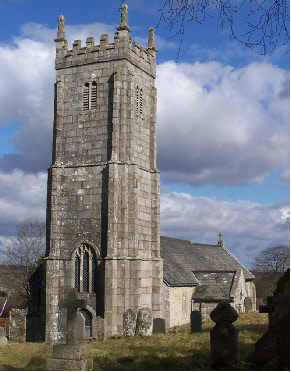 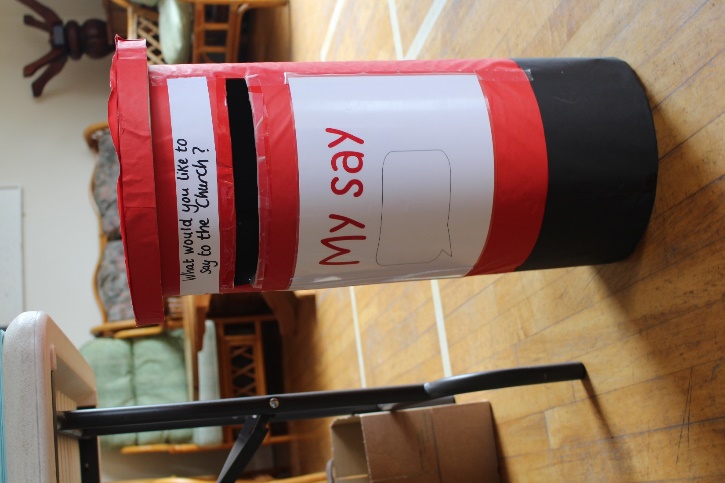 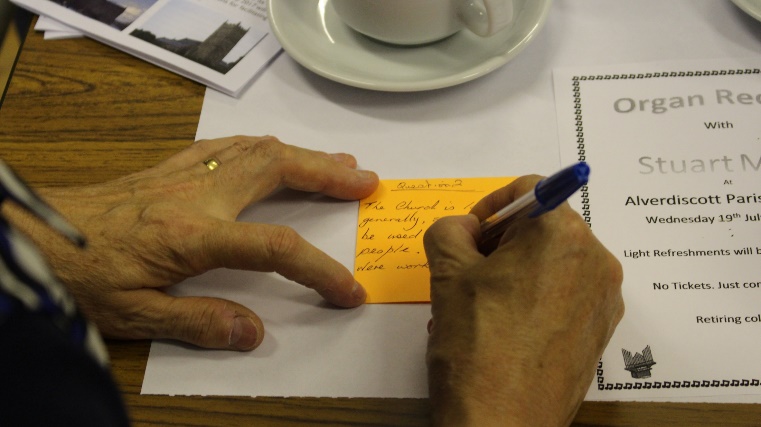 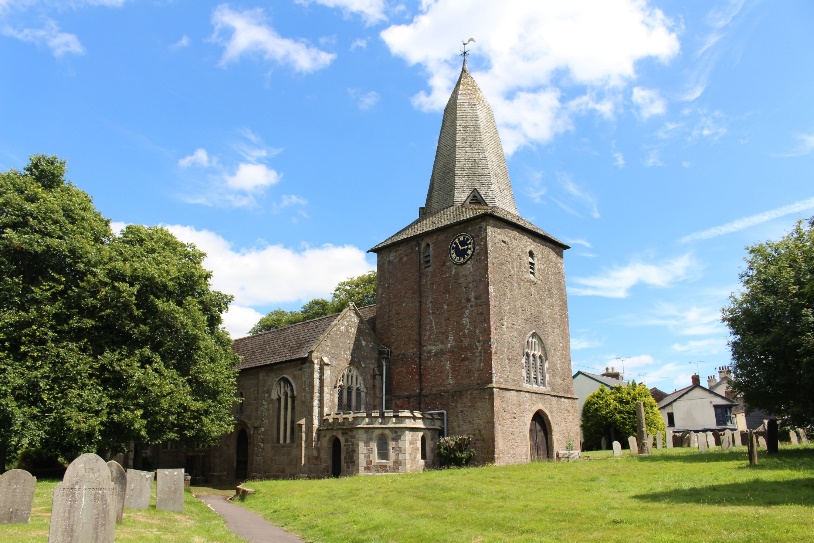 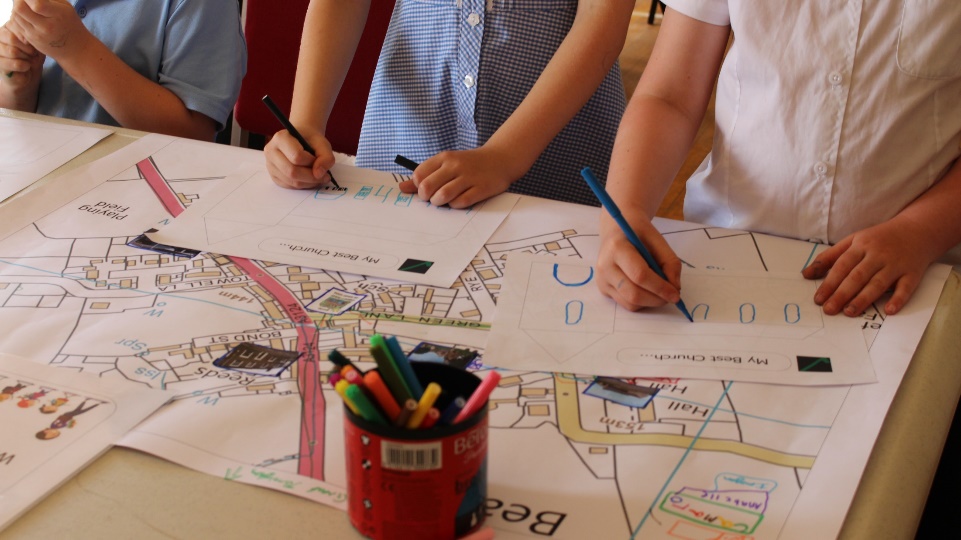 Growing the Rural Church: Pilot Case Study
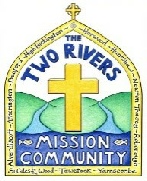 Two Rivers Mission Community is made up of 11 churches in rural north Devon, served by two clergy Revd. Mike Clark and Revd. Paul Bysouth

Identified 4 churches: Alverdiscott, Beaford, Huntshaw and Yarnscombe.
Alverdiscott: public meeting in July may lead to development of Friends Group or Community Trust

Beaford: consultation focused on 
community needs at events in July
and September

Huntshaw: exploring development of 
a Friends Group

Yarnscombe: set up new special 
committee of PCC
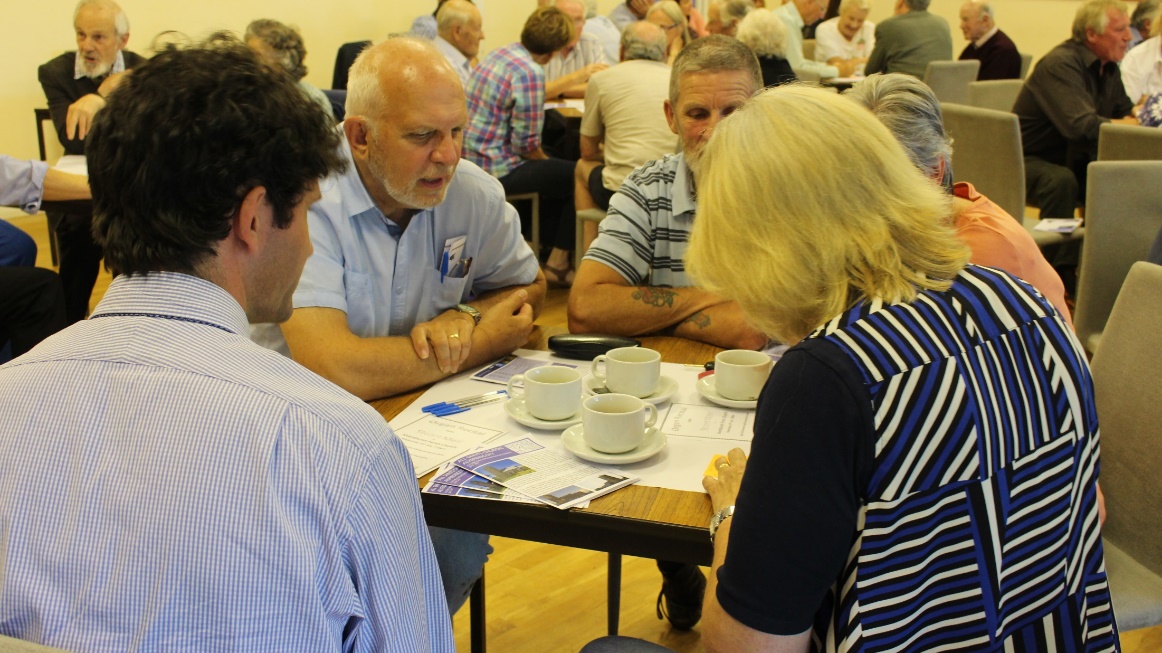 Growing the Rural Church: Pilot Case Study
The Churches Conservation Trust have the developed the concept of Champing™ (church camping) in their
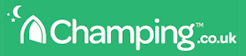 Churches over recent years. Now, they are beginning to partner with open churches and one of the first of these will be St Mary’s Walkhampton on the edge of Dartmoor.
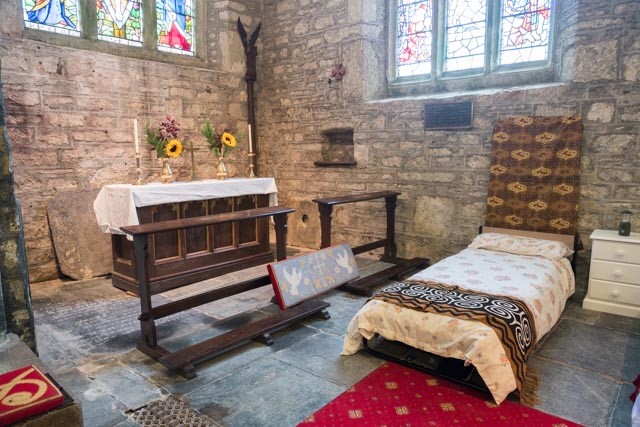 Between March and September 2018, up to 4 guests will be able to stay in the church. Bookings will be handled by the Champing Team, but meals and housekeeping will be provided locally, adding a small boost to the local economy.
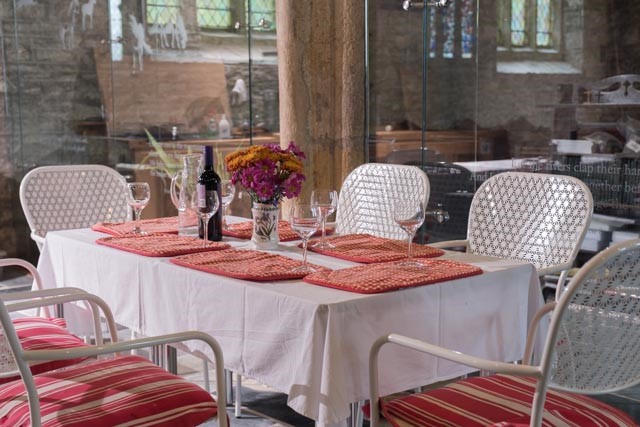 There has been another positive outcome through consulting with the community on the Champing project. In recent years, due to security concerns, the church has been kept locked. However, the PCC and community are now looking at ways to have the church open in the daytime, so more people can enjoy the space.
Growing the Rural Church: Partnerships

We are developing a number of partnerships to support aspects of the project’s work:

Devon Communities Together – experience in community consultations
The Churches Conservation Trust – experience in creative uses of church buildings
Mosaic Creative – deliver a creative, bible based course for churches exploring their mission and service to communities.
Stir to Action – South West based organisation which supports creating sustainable community enterprises
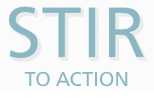 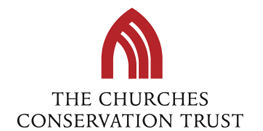 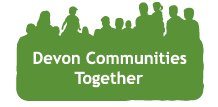 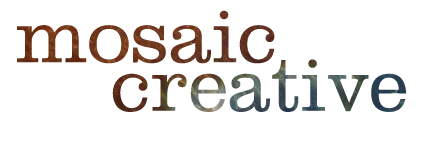 GtRC Outputs 2017
GtRC currently has 8 live projects…. 
Which means:
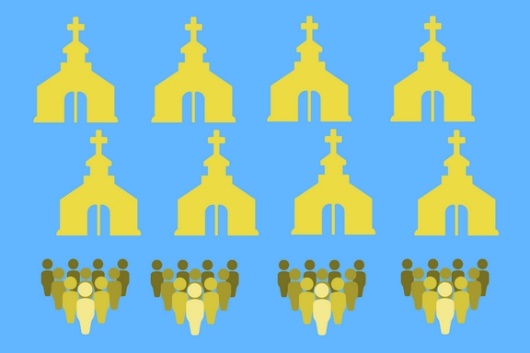 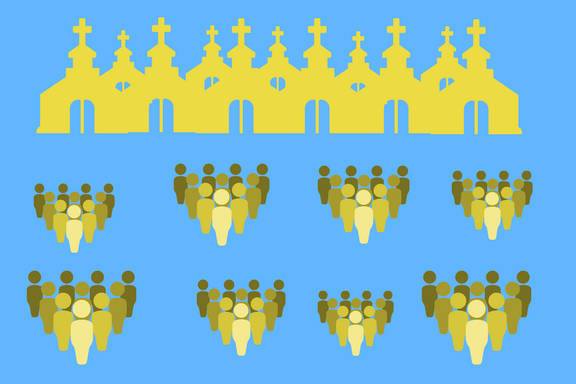 We are engaging with 53 churches across 8 Mission Communities on issues including discipleship, mission, governance and church buildings.
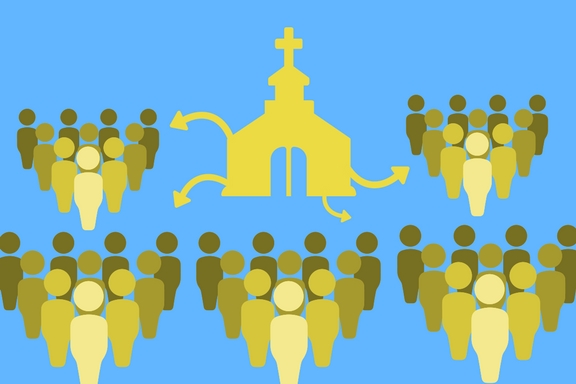 We have engaged more than 400 young people and adults in community consultations.
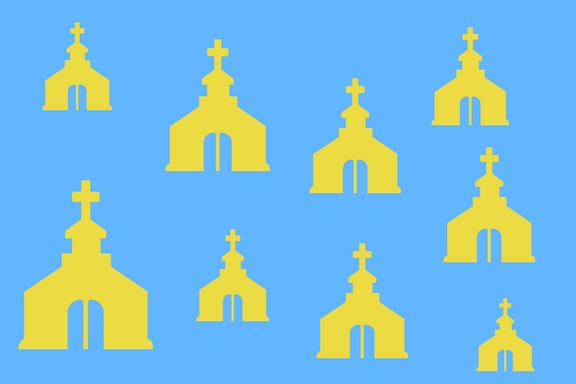 And we are working with 9 specific churches on sustainability.
With the result that…
1 church is developing shared governance
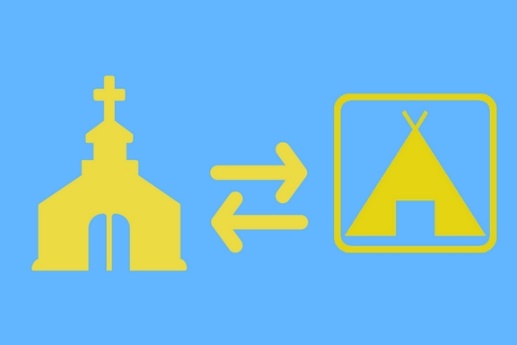 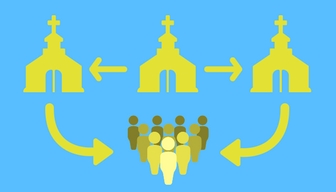 1 church is developing Champing™
2 churches are developing social enterprises with their local communities
3 churches are developing Friends Groups initiatives
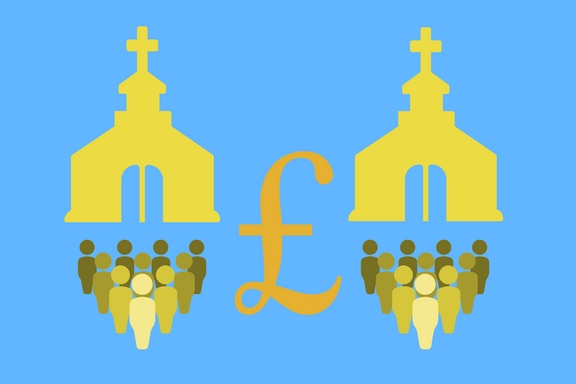 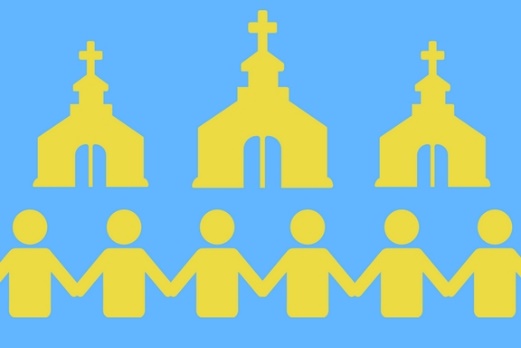 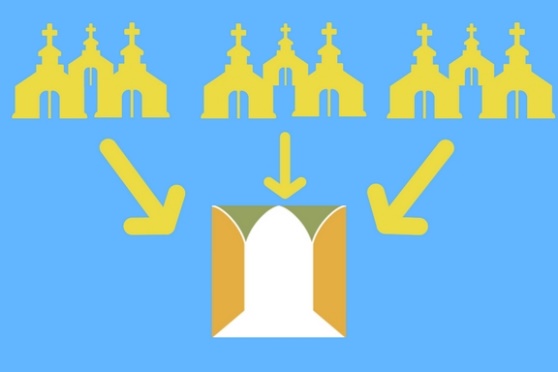 3 Mission Communities are reviewing their approaches to mission and ministry
…and many more are on their learning journey